ШІ-інструменти для географії:
Покрокова інструкція
ЦП РПП ВМР, КЗ ВЛ №20
Основні AI-Чат-боти
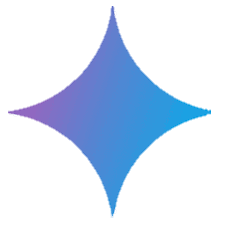 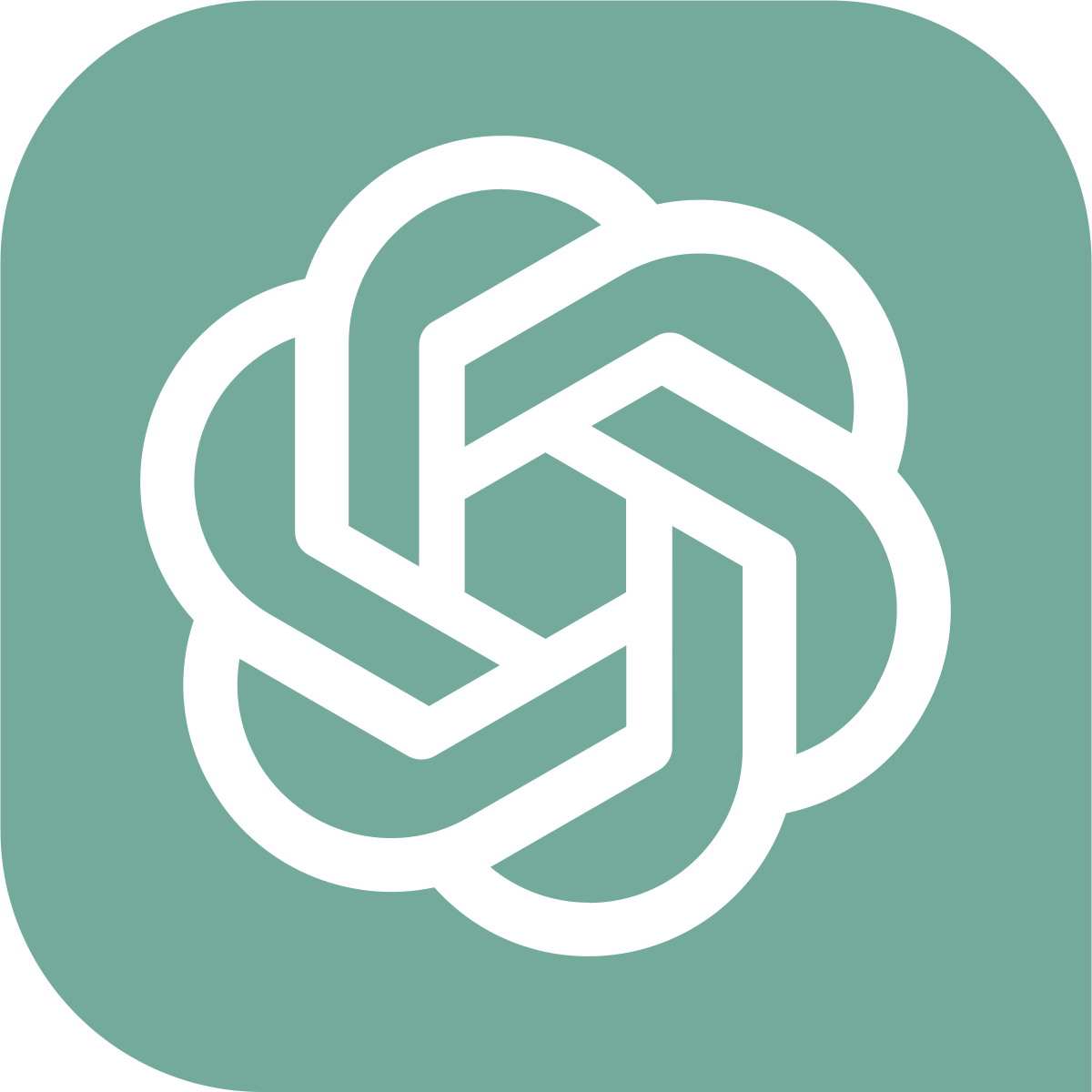 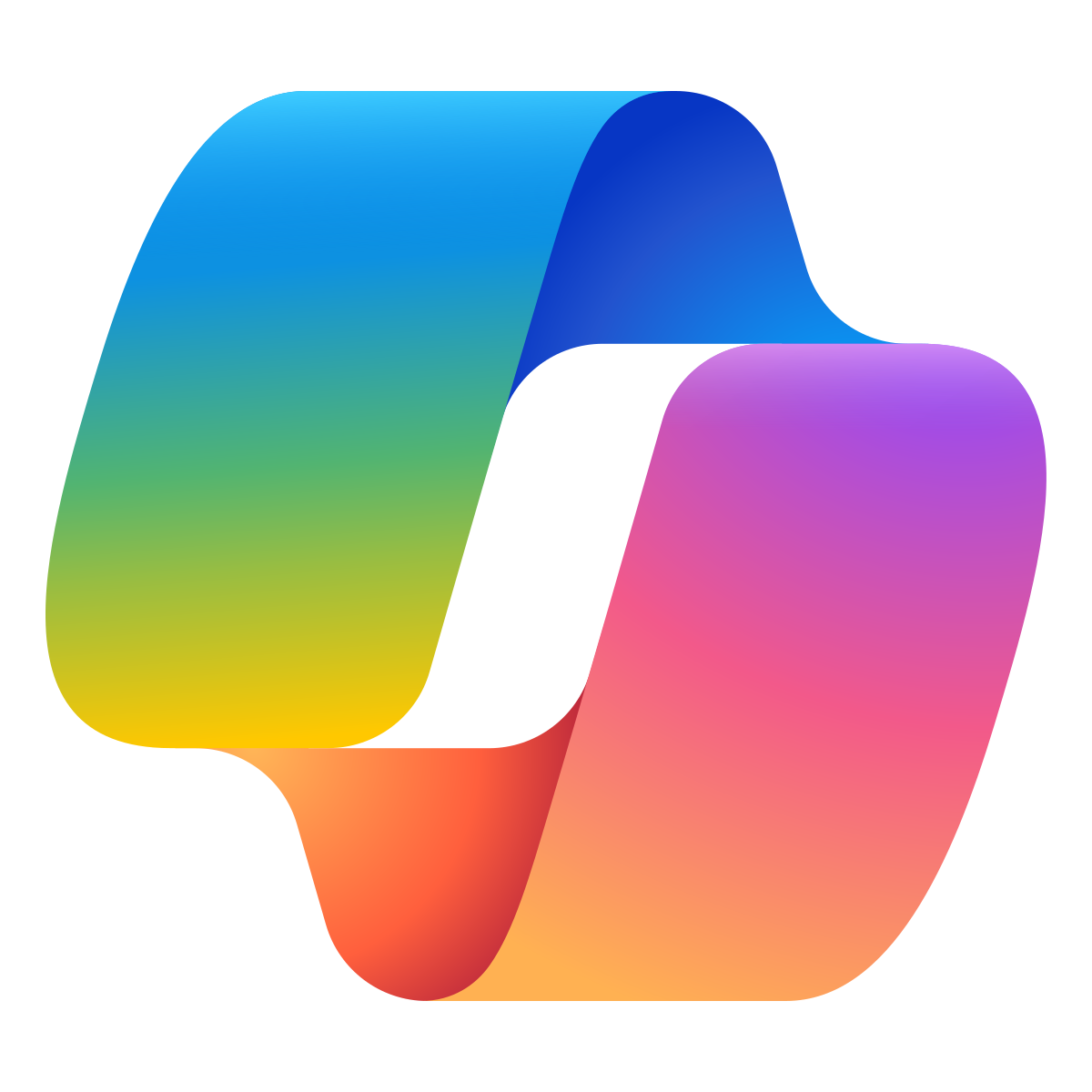 https://chatgpt.com/auth/login
https://gemini.google.com/app/1ba5e4bcbbfc87f9
https://copilot.microsoft.com/chats/D1ovSg3DKz6gsJvkywsWm
Що будемо робити?
01.
02.
03.
Факт-чекінг
Аналіз на воду
Помічник
Вчимось перевіряти факти
Позмагаємось на компетентність
«Джинса», «водичка», інші способи
04.
05.
06.
Для уроку
Підміна понять
Допомога
Тут все зрозуміло
Підемо на сторону учнів
Візьмемо не тільки книжки
Наші питання
1. Який найбільший металургійний комбінат Приазов’я?
2. Яка найбільша ТЕС на заході України?
3. Яка змія в рекламі Ґуччі?
4. Який природний біом сьогодні є найбільш вразливим до наслідків глобалізації та масового туризму, враховуючи як прямий фізичний вплив, так і опосередковані зміни в екосистемах, і чи існують географічно специфічні стратегії для мінімізації цього впливу, які є найбільш ефективними?
Хто кого?
ШІ чи ми?
Перейдіть за покликанням і задайте на перевірку одну з робіт у різні чат-боти
https://drive.google.com/drive/folders/1a7W7Rxl11eG_D8N2o-v2a88fh584-jMm?usp=drive_link
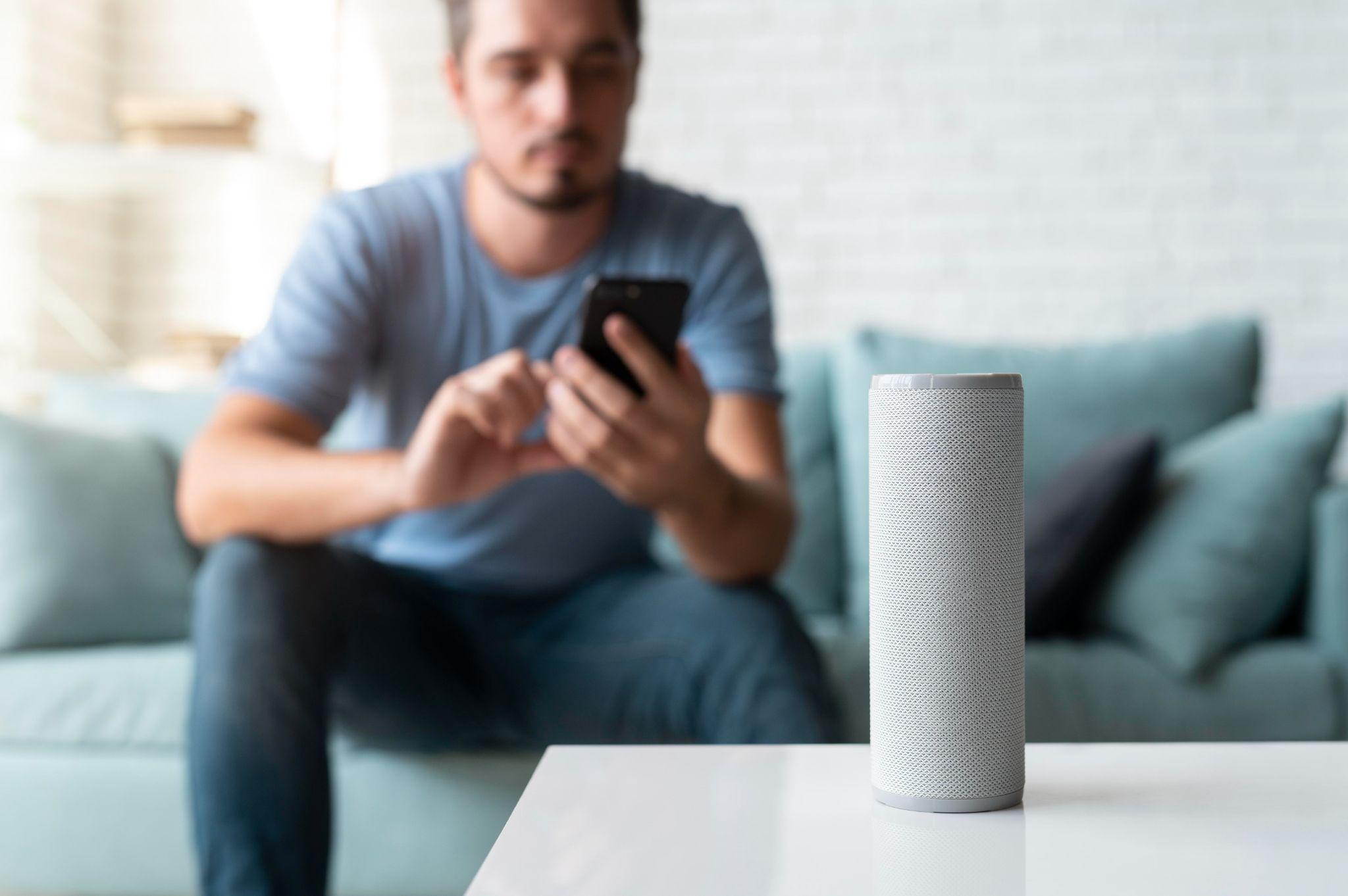 Почитаємо
Проаналізуйте один із текстів, вкажіть ваші зауваження
https://drive.google.com/drive/folders/1a7W7Rxl11eG_D8N2o-v2a88fh584-jMm?usp=drive_link
Конспект уроку/завдання уроку
Зайдіть в будь-який чат-бот та попросіть його створити план-конспект уроку
Конспект уроку
Щоб він зробив це уміло, можете завантажити Ваш «зразковий» конспект, тоді він візьме його за основу
Уточніть
Допомога
€1,500/year
65%
35%
Попросіть чат-бот знайти сучасні дані про ВВП по секторах для будь-якої країни
Попросіть його знайти сучасну демографічну ситуації будь-якої країни
Первинний
+60
Вторинний
+50
Третинний
+40
І нехай він проаналізує ці дані із тими, що є в підручнику
Карти
І навпаки
Хай за аналізом інформації допоможе підібрати карту і іншу візуалізацію
Хай він охарактеризує будь-яку карту
І створить до неї завдання